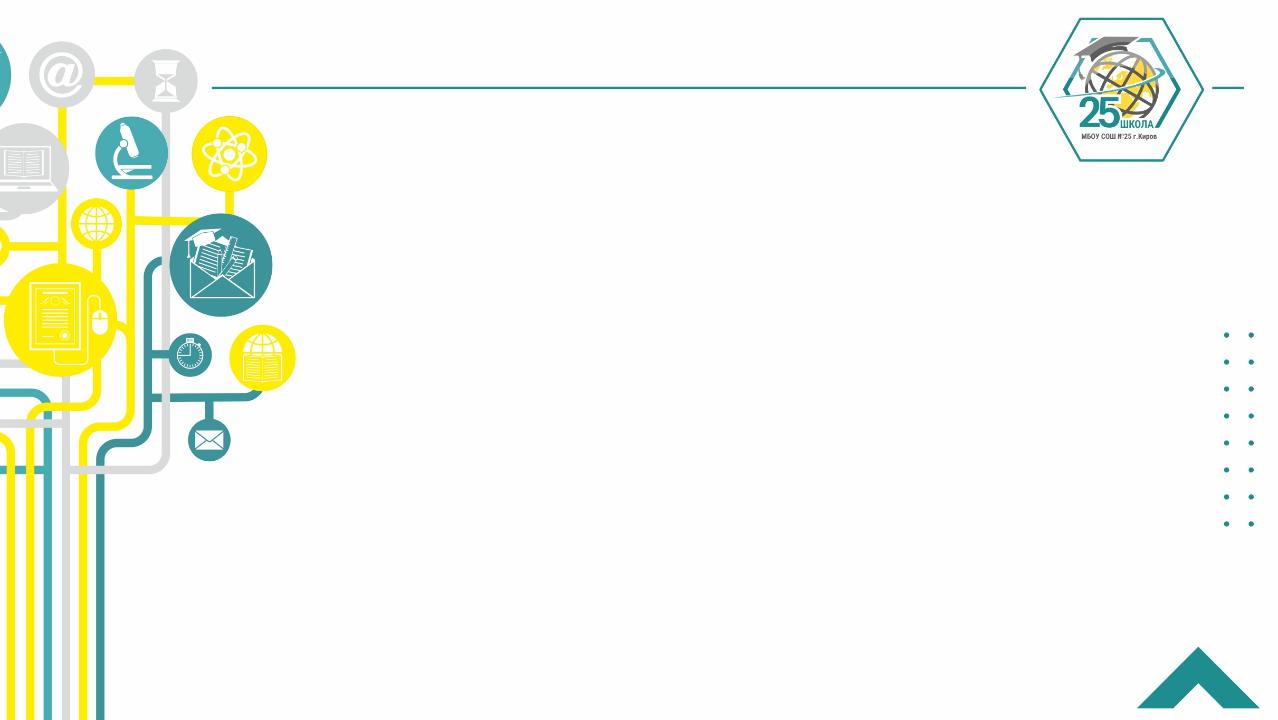 Путешествие в мир оксидов
Интеллектуальный PROFF КВИЗ
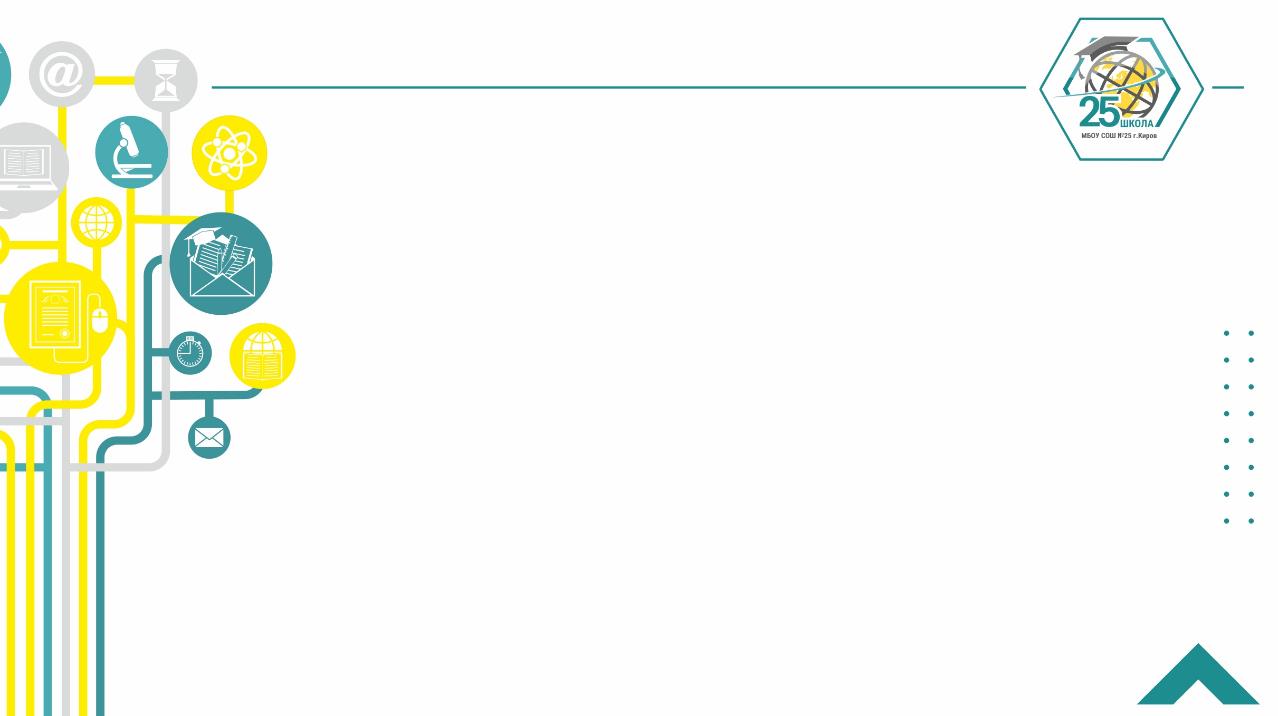 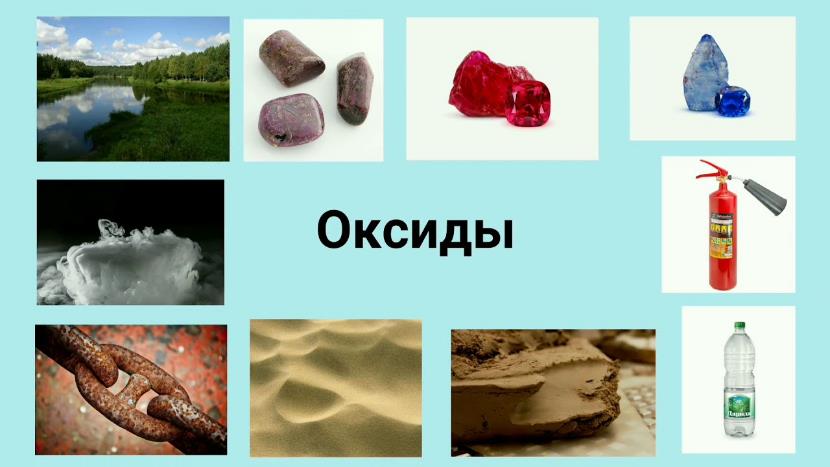 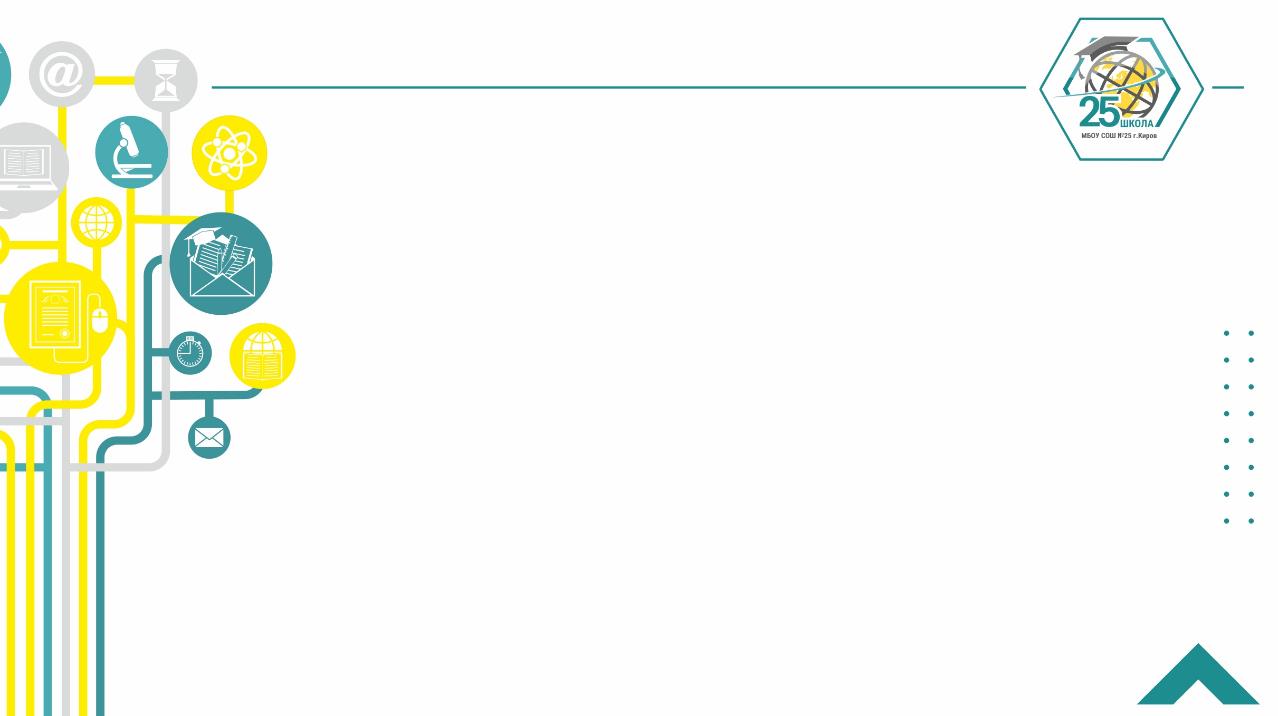 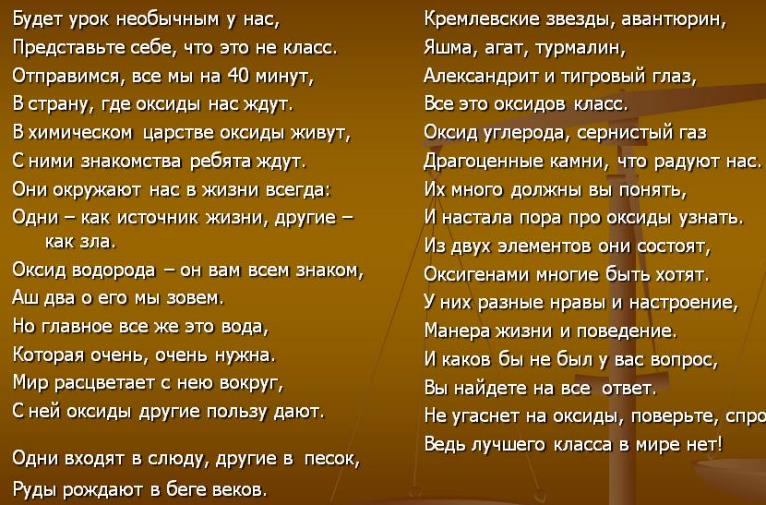 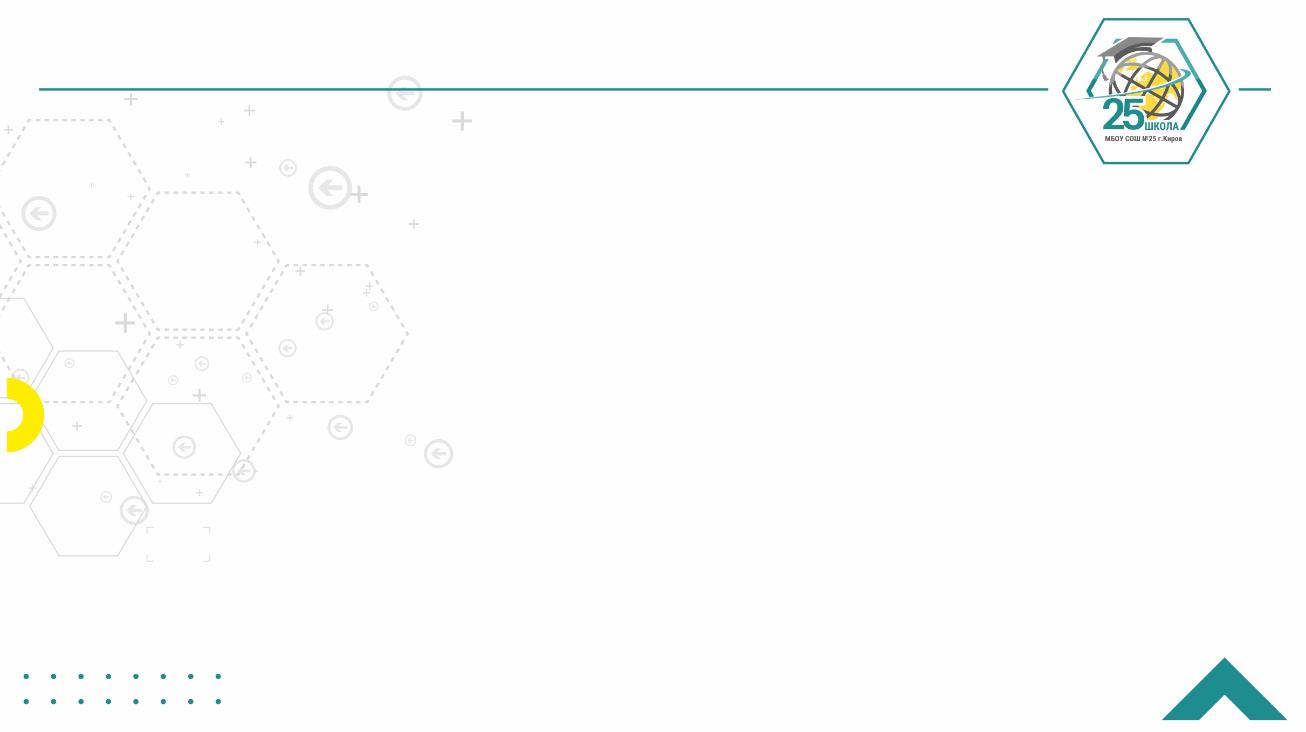 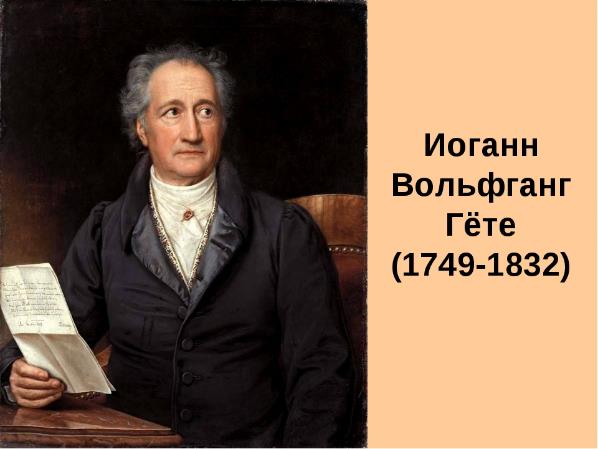 Природа – 
единственная книга, 
каждая страница которой полна глубокого содержания.
Раунд 1Оксиды в природе
Каждый правильный ответ в этом раунде принесёт командам по 1 баллу.
1 раунд 1 вопрос
Самый распространенный оксид в природе.
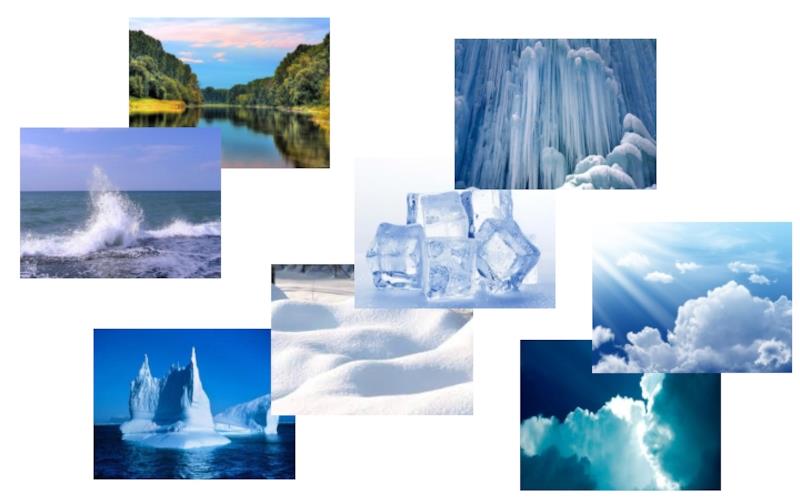 1 раунд 2 вопрос
Этот оксид входит в состав практически всех минералов и составляет 12% от общей массы Земли. Основной минерал, который он образует – это песок. Назовите оксид.
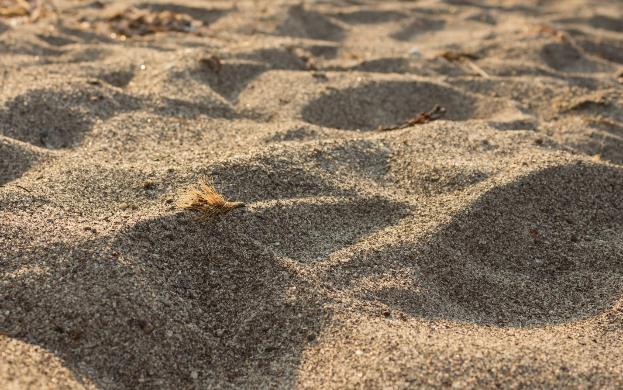 1 раунд 3 вопрос
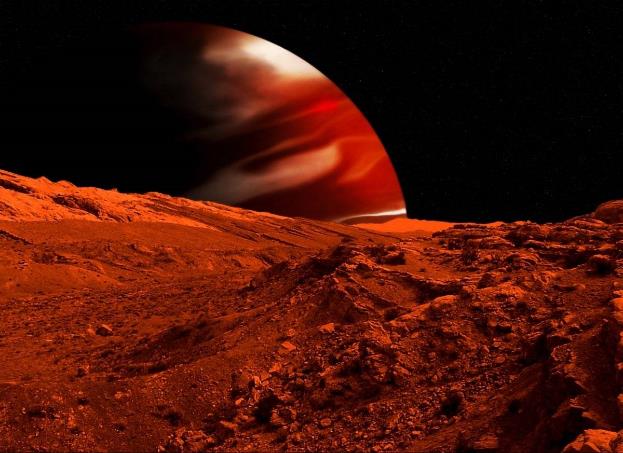 Седьмая по размеру планета Солнечной системы красная из-за большого количества оксида железа (III) на её поверхности. Назовите планету и минерал, в состав которого входит оксид железа (III).
1 раунд 4 вопрос
Основа рубина и сапфира – минерал корунд, который по химическому составу представляет собой оксид самого распространённого металла. Сплавы этого металла – основной конструкционный материал в самолётостроении. Назовите металл.
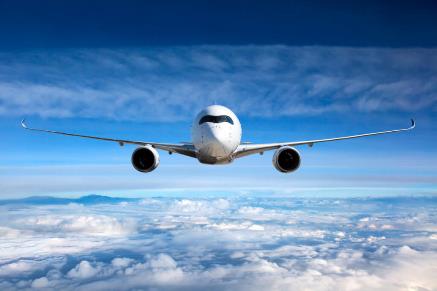 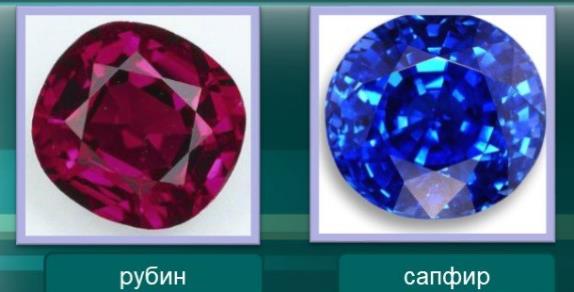 1 раунд 5 вопрос
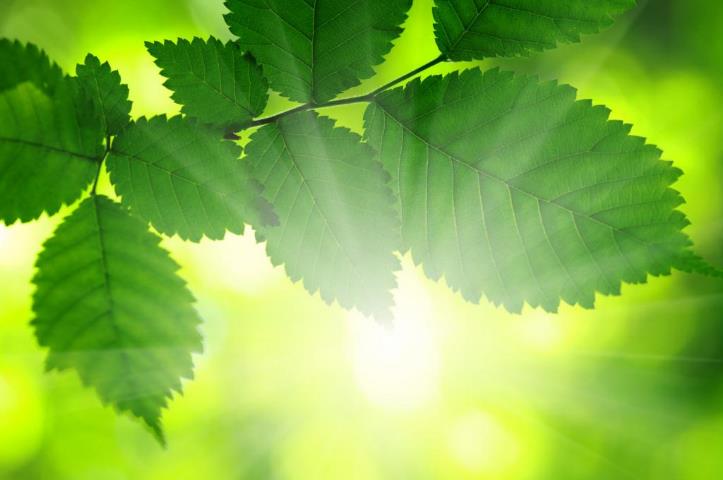 Сухой лёд впервые создали в 1834 году. 1 кг его может заменить 15 кг льда из воды. О каком оксиде идёт речь?
1 раунд ответы
1. вода
2. оксид кремния (IV)
3. планета – Марс, минерал – гематит (красный железняк)
4. алюминий
5. углекислый газ (оксид углерода (IV))
Раунд 2Капля воды дороже алмаза
Каждый правильный ответ в этом раунде принесёт командам по 1 баллу.
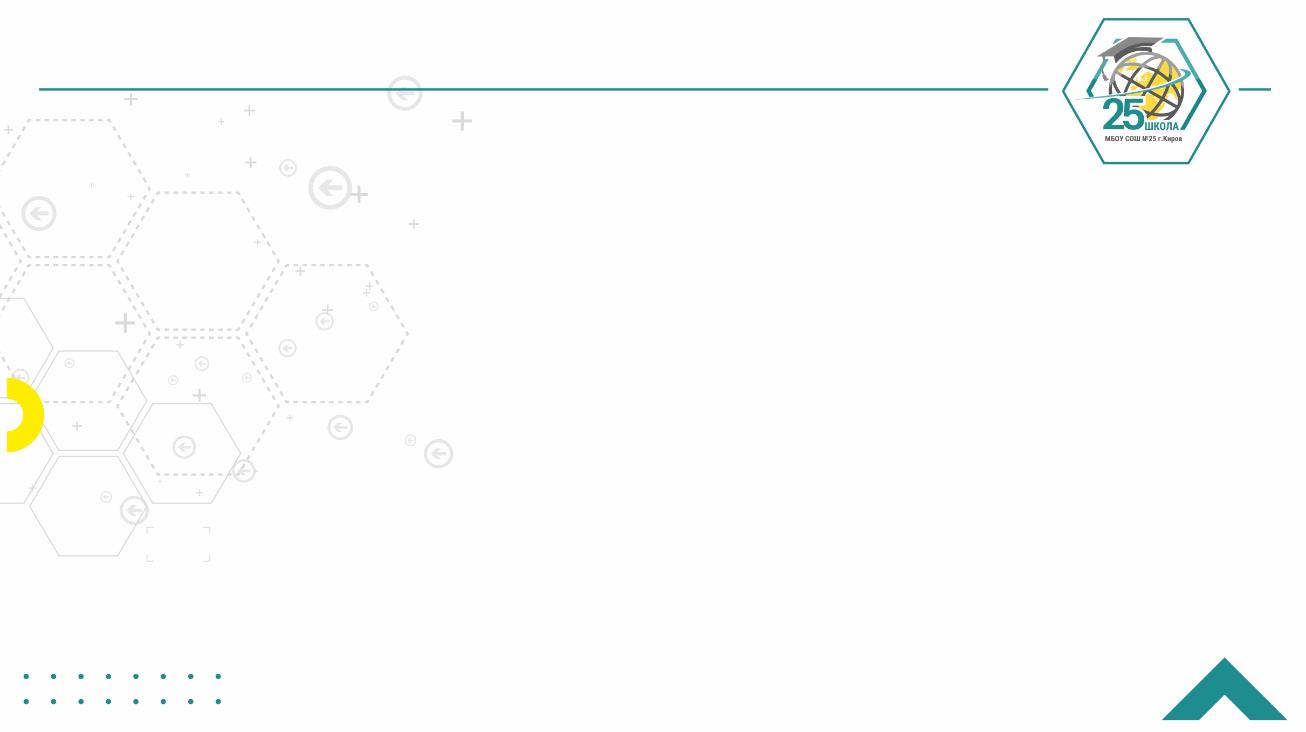 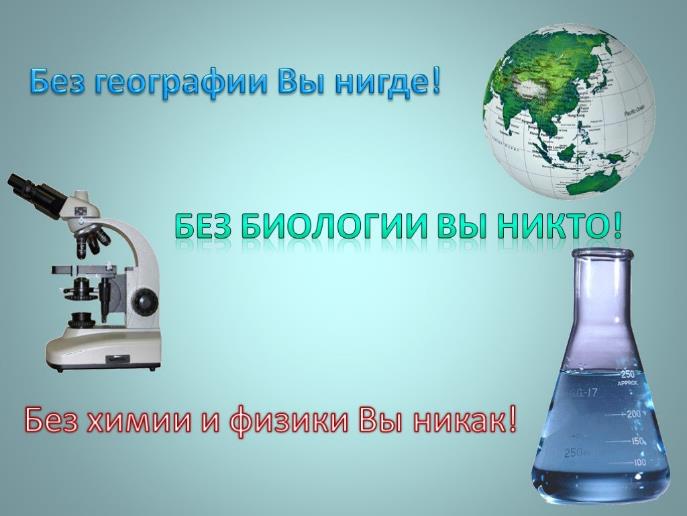 Плох тот химик, который не интересуется ничем, 
кроме своего предмета
2 раунд 1 вопрос
Название этого минерала с греческого переводится «почка». Его состав уникален: двуокись кремния, окись алюминия, окись натрия, оксиды железа, оксид магния, оксид кальция. Этот минерал считается редким и очень ценным. Что это за минерал?
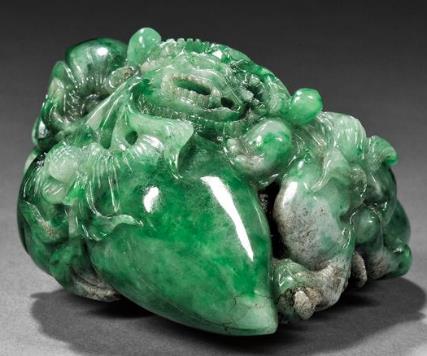 2 раунд 2 вопрос
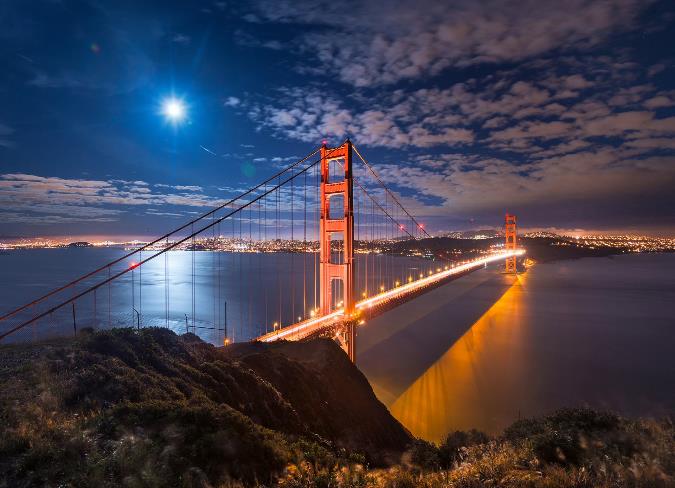 Оксид этого металла входит в топ самых дорогих. За 1г металла – 15млн. долларов. Название своё элемент получил в честь штата и университета, где были добыты его первые атомы. Что это за элемент?
2 раунд 3 вопрос
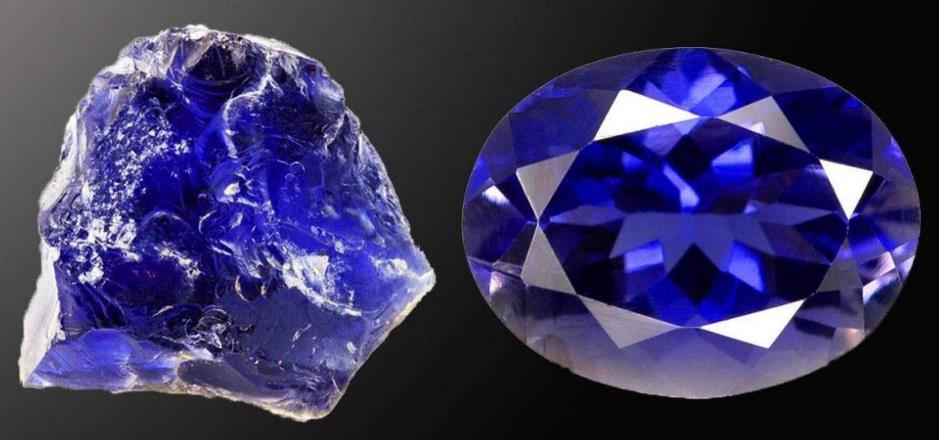 В состав этого драгоценного камня входит корунд – оксид алюминия. По твёрдости этот камень уступает только алмазу. Назовите этот камень.
2 раунд 4 вопрос
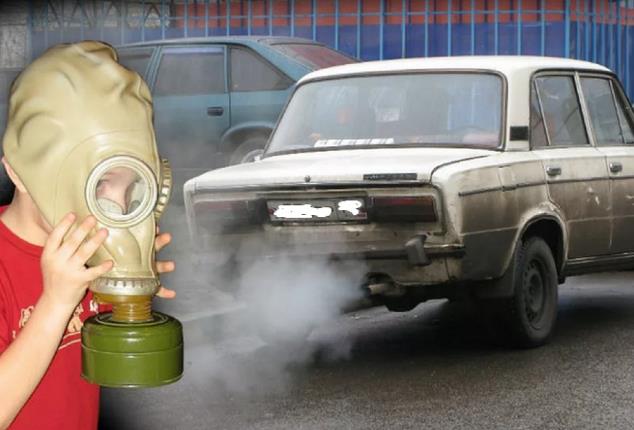 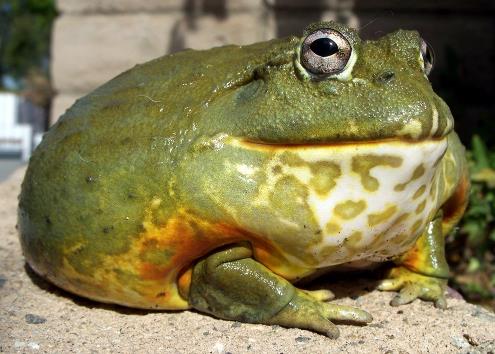 На некоторых рыб этот оксид не влияет, жабы спокойно переживают повышенное содержание оксида в воздухе. Этот газ входит в состав выхлопных газов автомобилей. Дайте тривиальное название этого оксида.
2 раунд 5 вопрос
Есть вещи, которые не придётся покупать за деньги – солнце, луна, ночь и …
Она ничего не стоит, потому что бесценна. О чём речь?
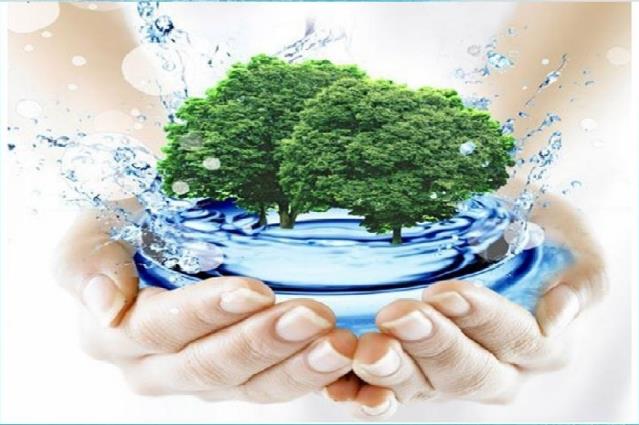 2 раунд ответы
1. жадеит
2. калифорний
3. сапфир
4. угарный газ
5. вода
Раунд 3Что в имени тебе моём?
Каждый правильный ответ в этом раунде принесёт командам по 1 баллу.
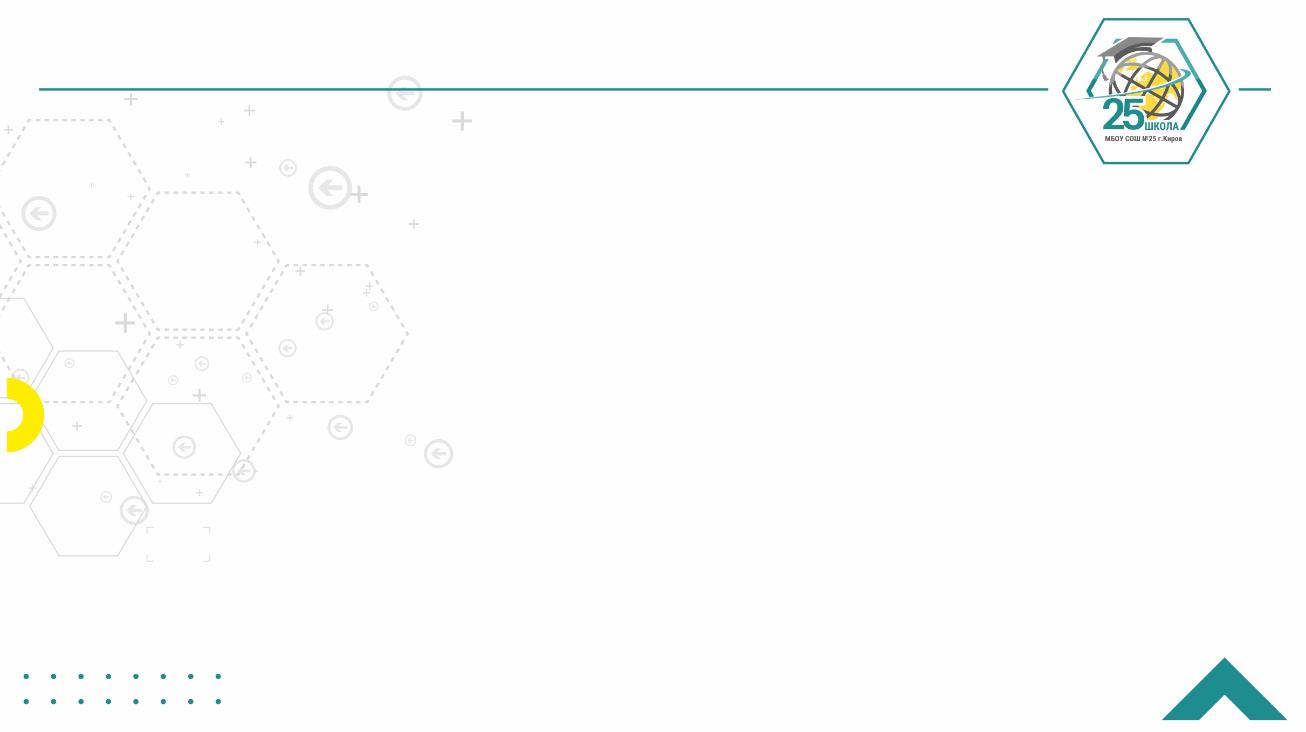 Кто не понимает ничего, кроме химии, тот и её понимает недостаточно
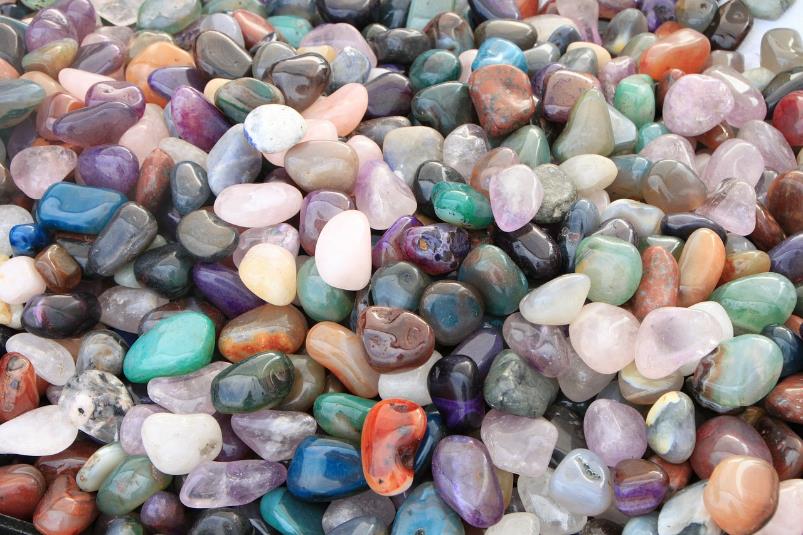 3 раунд 1 вопрос
Найди меня. Я газ. Я прост.
Я рыжий словно лисий хвост.
Я образуюсь из нитрата,
А в воздухе из газа-брата.
А если встречусь я с водой,
То стану сильной кислотой.
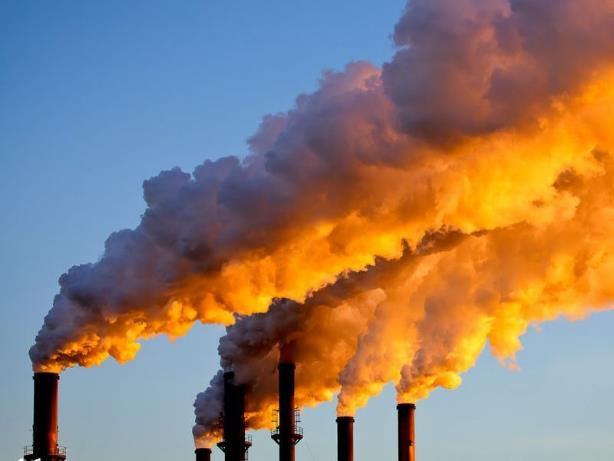 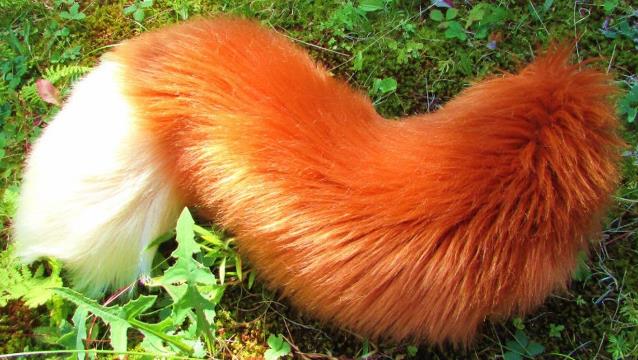 3 раунд 2 вопрос
Когда пирит в печи горит, 
То в горле от меня першит.
А мой оксид планете всей
Грозит кислотностью дождей.
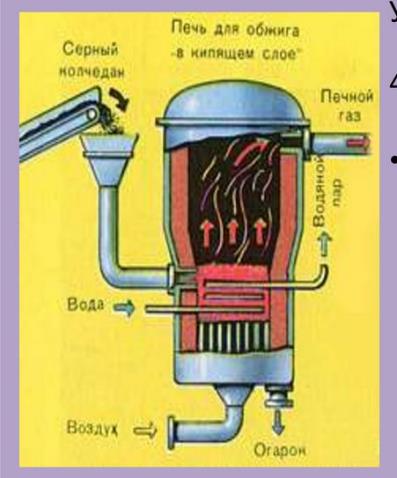 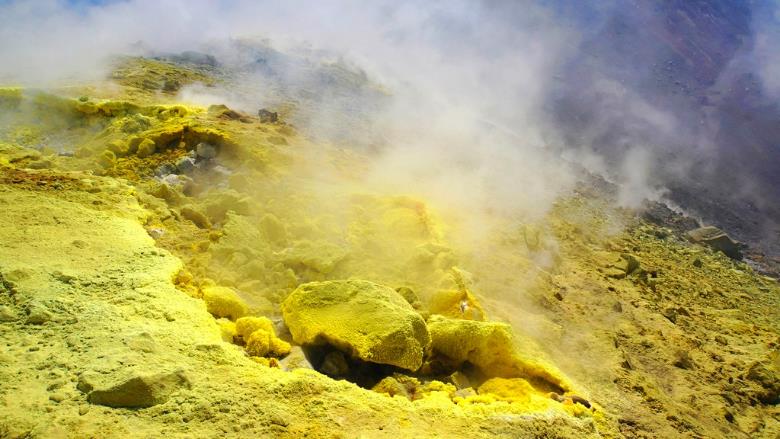 3 раунд 3 вопрос
Я – металл незаменимый,
Очень лётчиком любимый.
Лёгкий, электропроводный,
А характер – переходный.
И оксид есть у меня,
В составе глины он, друзья.
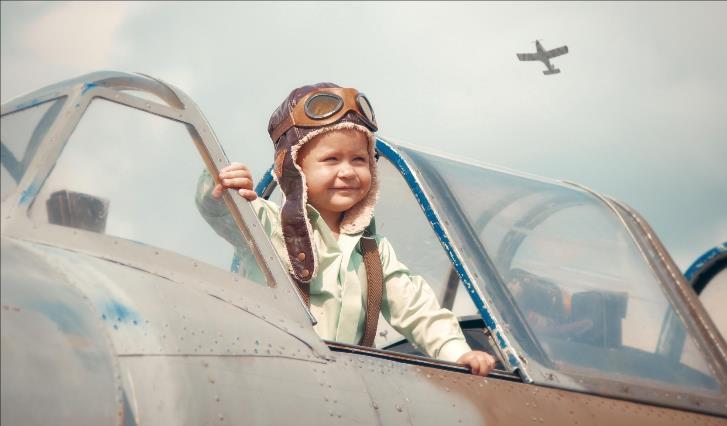 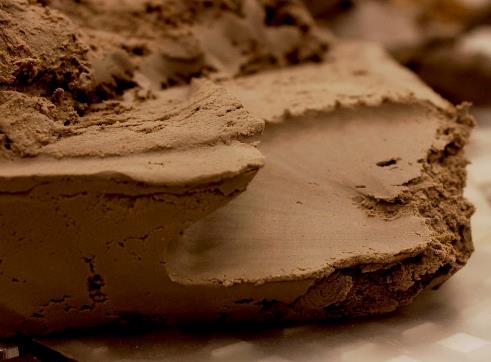 3 раунд 4 вопрос
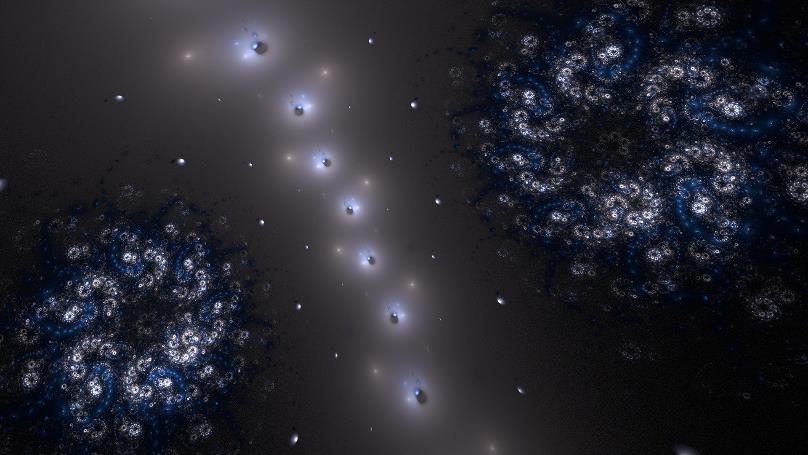 А ну, друзья, снимите шляпу.
Я – дочь космического папы.
Я вездесуща и легка,
Я снег, я пот, я облака.
Я иней, чай, бульон, туман,
Река, ручей и океан.
3 раунд 5 вопрос
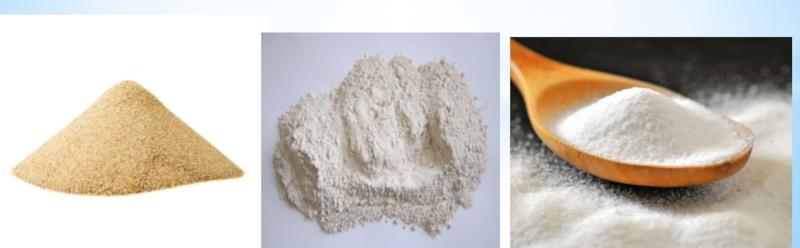 Такова моя природа: 
Известняк, песок и сода
Много требуют огня, 
Чтобы выплавить меня.
Я прозрачно и светло 
И зовут меня…
3 раунд 6 вопрос
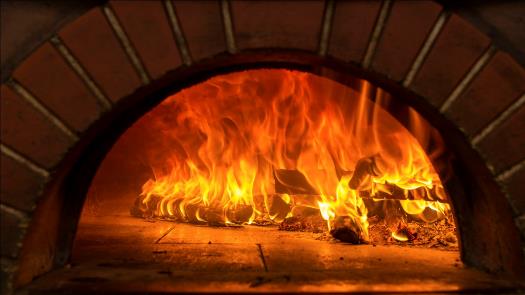 Чтоб появиться я сумел,
Прокаливают белый мел.
Меня даёт огонь в печи
И пламя маленькой свечи.
И стоит только сделать вдох,
Чтоб я на свет явиться смог.
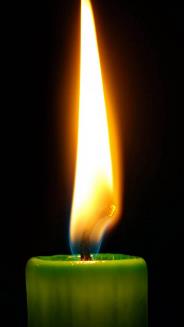 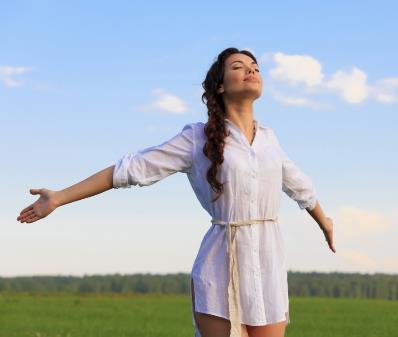 3 раунд ответы
1. бурый газ, лисий хвост, оксид азота (IV)
2. сернистый газ, оксид серы (IV)
3. оксид алюминия (алюминий)
4. вода
5. стекло
6. углекислый газ (оксид углерода (IV))
Раунд 4Что объединяет все эти картинки?
Каждый правильный ответ в этом раунде принесёт командам по 1 баллу.
4 раунд 1 вопрос
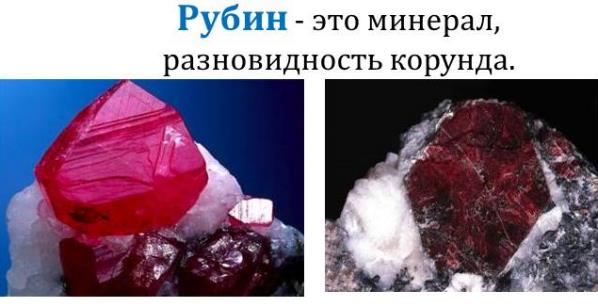 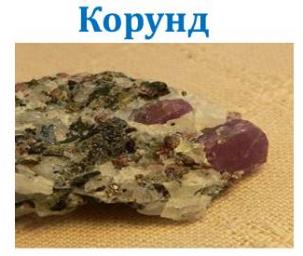 Боксит
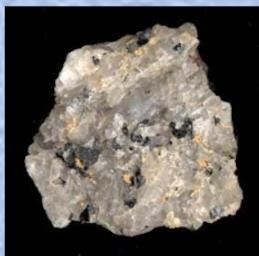 4 раунд 2 вопрос
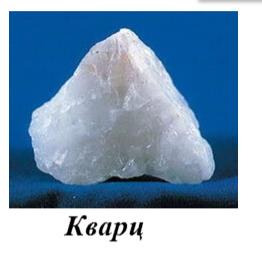 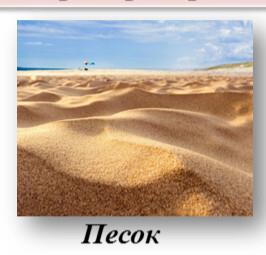 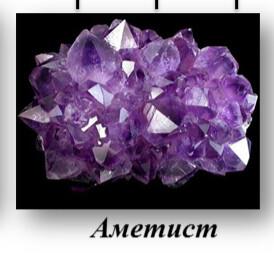 4 раунд 3 вопрос
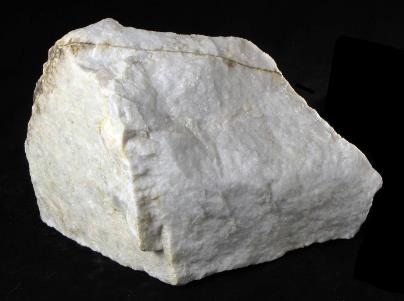 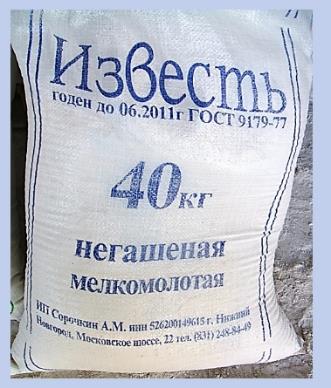 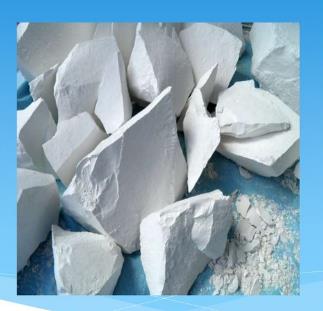 4 раунд 4 вопрос
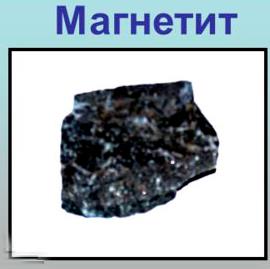 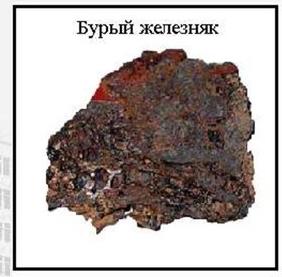 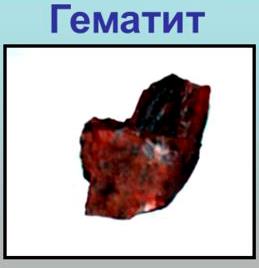 4 раунд 5 вопрос
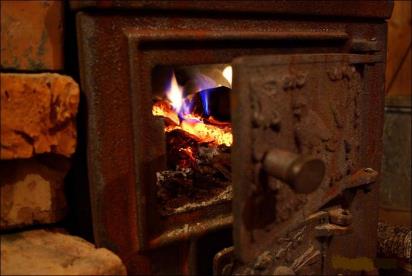 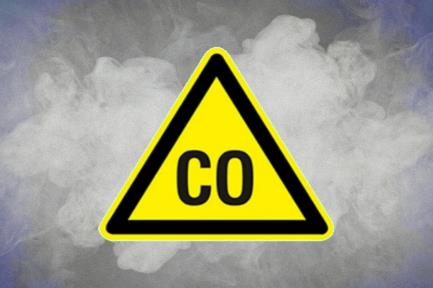 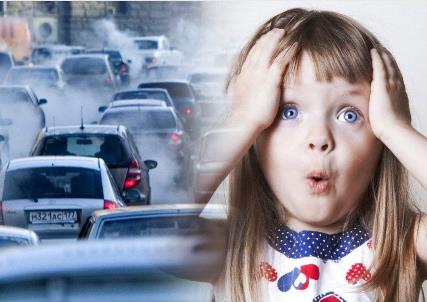 4 раунд ответы
1. оксид алюминия (соединения алюминия)
2. оксид кремния (IV)
3. оксид кальция (соединения кальция) 
4. оксиды железа
5. угарный газ (оксид углерода (II))
Раунд 5Ребусы (тривиальные названия оксидов)
Каждый правильный ответ в этом раунде принесёт командам по 1 баллу.
5 раунд  1 вопрос
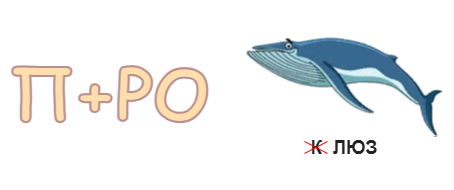 5 раунд 2 вопрос
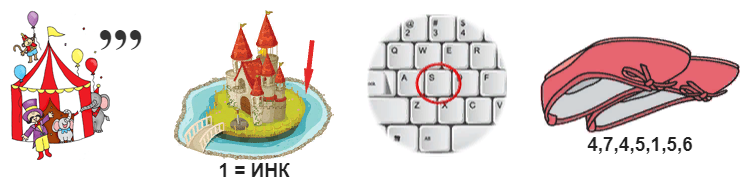 5 раунд 3 вопрос
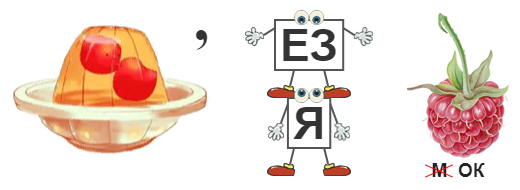 5 раунд 4 вопрос
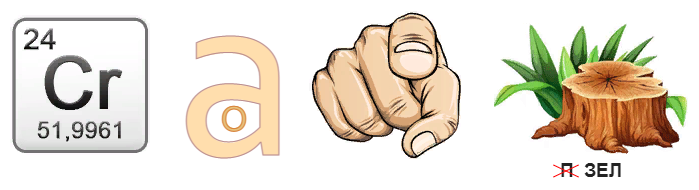 5 раунд 5 вопрос
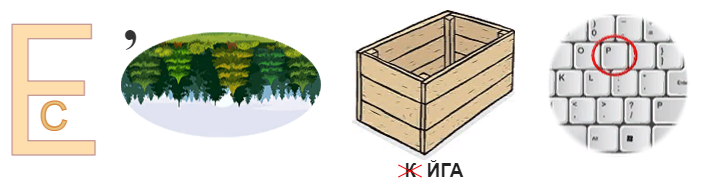 5 раунд ответы
1. пиролюзит
2. цинковые белила
3. железная окалина
4. хромовая зелень
5. веселящий газ
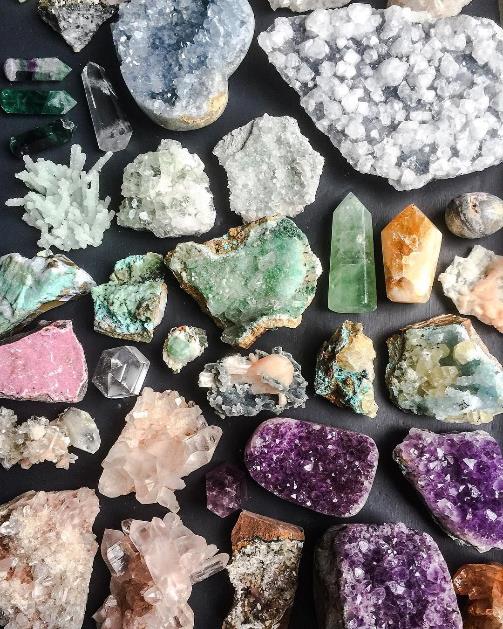 Изучай природу, люби природу, будь рядом с природой. 
Она никогда не подведёт
                                  Ф.Л. Райт